Inborn errors of metabolism
An overview
INTRODUCTION
Genetic metabolic disorders result from the deficiency (or overactivity) of an enzyme, its cofactors, or biochemical transporters that lead to the deficiency of a required metabolite, the buildup of a toxic compound, or a combination of both processes
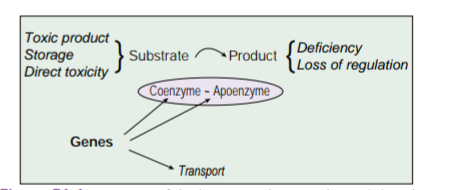 Although individually rare, altogether they are 1:800-2500 incidence.

Most of these metabolites cross the placenta and are cleared by the mother during gestation, affected infants usually appear normal at birth. The interval between birth and onset of clinical symptoms ranges from hours to weeks.

Delay in diagnosis may result in end-organ damage including progressive neurologic injury or death.
IEM COULD BE PRESENTED AS :mostly nonspecific symptoms
Toxic presentation :
The toxic presentation often presents as an encephalopathy.
Fever, infection, fasting, or other catabolic stresses may precipitate the symptom complex. Metabolic acidosis, vomiting, lethargy, and other neurologic findings may be present.
Diagnostic testing is most effective when metabolites are present in highest concentration in blood and urine at presentation.
Moderate Neonatal Hyperammonemia
Clinical Hyperammonemia in Later Infancy and Childhood
Specific Organ Presentation:Any organ or system can be injured by toxic accumulation of any of the metabolites involved in inborn errors.
Energy Deficiency
Severe Neonatal Hyperammonemia
Ketosis and Ketotic Hypoglycemia
Emergency Management:
Can be life threatening event requiring rapid assessment and management.
ABC’s (glucose , cbc , lumber puncture, blood culture )
ABG-acidosis
BMP, Ca and LFTs
NH4
Lactate, Pyruvate
CBC, Blood Cx if uncertain
Coags- PT/PTT
UA-ketones, urine reducing substances, hold for OA/AAs
Newborn scrn results
LP- r/o Meningitis, but send lactate STAT, AAs, hold tubes for future
Drug tox screen if indicated.
**Hold spun blood or urine sample in fridge for later if possbile.
**ABG, Lactate are iced STAT samples
** NH4 should be free flowing, arterial sample
[Speaker Notes: ' All adequate samples for basic as well as special metabolic investigations must be obtained to cover all ddx
Urinary ketones impo for organic acidemias and differentiate it form patients who have fatty acid oxidation that is negative in most of the patients 
We need culture because sepsis could be the cause for IEM or can be the triggering factor for this decompensation in these patients 


Acidosis give NaHcO3 

You DON’T need to have a diagnosis to manage IEM , we can start with basic investigations , like blood glucose , ABG with lactate , ketones, Ammonia ,RFT/KFT 
Ammonia should be sent right away , if you leave it ammonia will be high 
Note : it si important to take the second tier investigations during the first investigation don’t need to send it right away but you can freeze the blood and also urine , this is a golden sample you may not need to send it (may be DKA) , but you cant send it after correcting  metabolism 

SERUM amino acids not urine , URINE organic acids not serum]
Emergency Management:
Search for and treat precipitants; ie: Infection, dehydration. 
Low threshold for Sepsis w/u + ABx if  uncertain. 
Pyridoxine for neonatal sz. if AED no-response
Ativan, Versed, AEDs for status epilepticus.
Correct hypotension.
NPO, reverse catabolism with D5-D10 1-1.5 x maint.
Correct hypoglycemia.
Correct metabolic acidosis.
Dialysis, lactulose if High/toxic NH4 
(nl is <35µmol/L)
[Speaker Notes: I Catabolism increases the rate of production of these toxic small molecules in many metabolic disorders. Consequently, adequate and, at times, supraphysiologic provision of sources of energy (e.g., parenteral dextrose) is used to create an anabolic state, decreasing production of toxic metabolites.
Approach to metabolic acidosis , first question you ask is anion gap , 
If normal anion gap : its either RTA , GE you are losing bicarb somewhere 
If high anion gap : MUDPILES (methanol,uremia,ketoacidosis,paracetamol,paraaldehdye, IEM, isoniazid , iron , lactic acidosis ,ethylene glycol , salicylate)

High ketones FAO defect AND  Mitochondrial O defect RULED OUT 
It will be most likely : Organic acidemia (MMA, PA , Isovaleric Acidemia ) if you have high ketones, met acidosis , low lactate 

If High ketone + High lactate : Mitochondrial disease , pyruvate decarboxylase deficiency , ..]
1.Dietary changes should be tailored to the pathophysiology of the
condition and vary greatly among disorders.
2. Hemodialysis for expeditious removal of accumulated noxious
compounds. This is a very effective modality for treatment of the acute
phase of the condition.
3. Catabolic states in patients at risk for metabolic crisis can be treated wit fluids containing dextrose and electrolytes.
4. Administration of the deficient metabolite.
5. Administration of the cofactor or coenzyme to maximize the residual
enzyme activity.
6. Activation of alternate pathways to reduce the noxious compounds
accumulated because of the genetic mutation.
7. Administration of the deficient enzyme.
8. Bone marrow transplantation.
9. Liver and kidney transplantation.
The organ transplantation modalities may offer the best treatment modality to
stabilize a metabolic patient and improve quality of life.
All these tests to distinguish between the differentials like.often non specific feature failure to thrive ,hypotoniarule out other differential diagnosis  infections , trauma , CNS anomalies .
Lab findings suggest diagnosis 
 Hypoglycemia 
 Ketosis 
 Hyperammonemia
 Lactic acidosis
But the confirmatory test is : DNA test or enzyme measurements in tissue of the affected organ If the diagnosis not established, I need to make metabolic challenge + exercise testing.
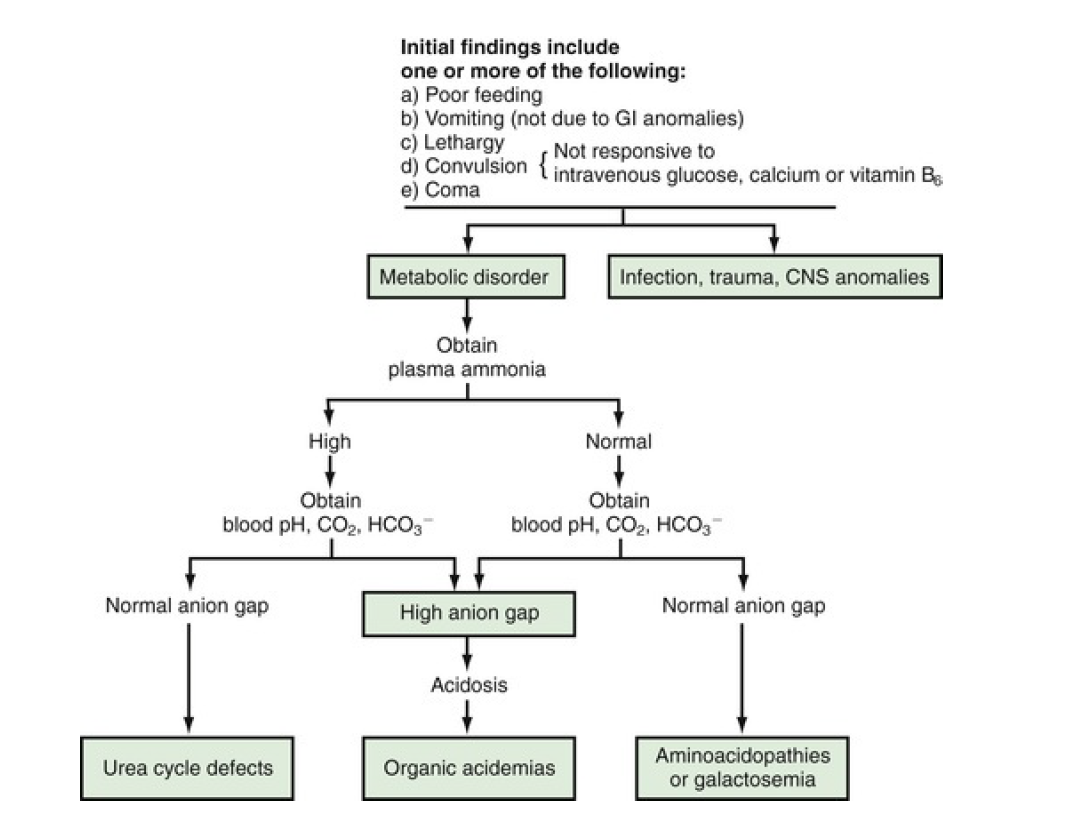 Stable Patient, Now what?
The Daunting Differential List:
Transient Hyperammonemia of Newborn
Inborn Errors of Metabolism with hypoglycemia:
Galactosemia (classical & nonclassical)
HFI
Glycogen storage disease (1 and 3)
Disorder of fatty oxidation (mcad, primary carnitine deficiency)
Organic acidemia 
Urea cycle defect 
Mitochondrial disorders
Perixosomal disorder 
Zellweger syndrome 
Adrenoleukodystrophy
Lysosomal Storage disease 
Sphingolipidoses(Goucher disease, Nieman pick disease, Tay Sach disease, fabry disease)
Mucopolysaccharidosis (hurler ,hunter, morquio)
Amino acid metabolism Disorders 
Phenylketonuria 
Tyrosinemia 
Homocystinuria 
Maple syrup urine disease 
Purine metabolism (lesch nyhan Syndrome )
Transient Hyperammonemia of Newborn:
Markedly high NH4 in an infant less than 24 HOL, or first 1-2 DOL before protein intake occurs.
Often in context of large, premature infant with symptomatic pulmonary disease.
Very sick infant. 
Unknown precipitant, unknown etiology (possible slow delayed urea cycle initiation), with potential for severe sequelae (20-30% death, 30-40% abnl devo) if not treated. 
Does not recur after being treated.
[Speaker Notes: DOL day of life]
Classification
Macro-nutrients disorders
Carbohydrates
Glycogen storage diseases
Galactosemia
Disorders of fructose metabolism
Proteins
Amino acid metabolism disorders
Urea cycle disorders
Orotic aciduria
Lipids
Fatty acid metabolism disorders
Micro-nutrients disorders
Peroxisomal disorders
Zellweger Syndrome
Refsum Disease
Adrenoleukodystrophy
Lysosomal Storage Diseases
Sphingolipidoses
Mucopolysaccharidoses
Mucolipidosis
Inborn errors of carbohydrate metabolism
Glycogen storage disorders
Type I (von Gierke disease)
Type II (Pompe disease)
Type III (Cori disease)
Type IV (Andersen disease)
Type V (McArdle disease)
Type VI (Hers disease)
Galactosemia
Galactokinase deficiency
Classic galactosemia
Uridine diphosphate galactose-4-epimerase deficiency
Disorders of fructose metabolism
Hereditary fructose intolerance
Essential fructosuria
Glycogenesis and Glycogenolysis
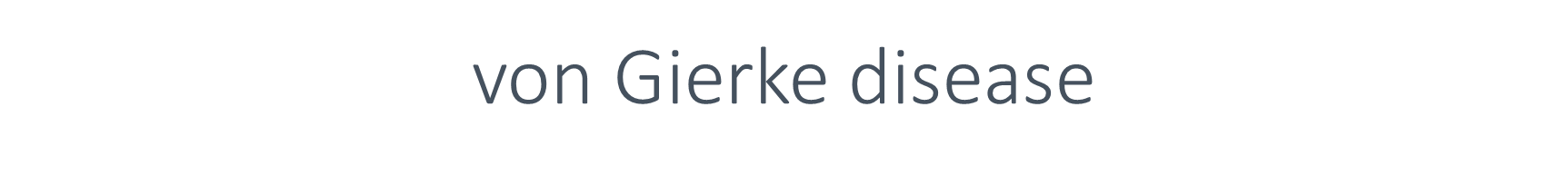 Deficient enzyme: Glucose-6-phosphatase (G6-phosphatase)
Clinical features
Renomegaly and hepatomegaly
Severe fasting hypoglycemia and mild ketosis
Severe hyperlipidemia 
Hyperuricemia
Lactic acidosis
Anemia
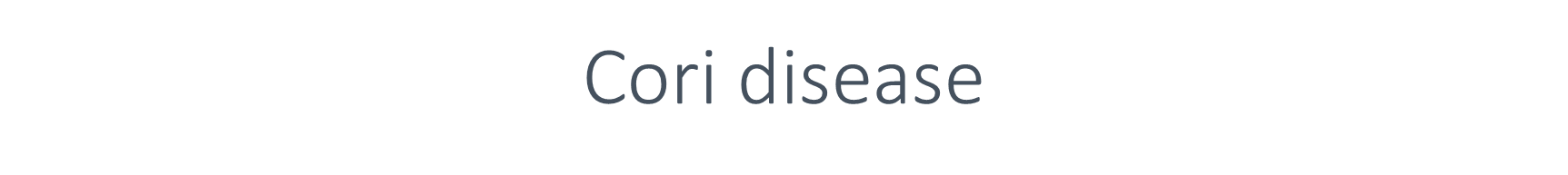 Deficient enzyme: Debranching alpha-1,6-glucosidase
Clinical features
Similar to von Gierke disease, but less severe
Generalized muscle weakness and/or cramps
Possibly cirrhosis (ascites, hepatomegaly, and splenomegaly)
Mild, fasting hypoglycemia and ketosis
Hyperlipidemia
Key point: Gluconeogenesis is intact
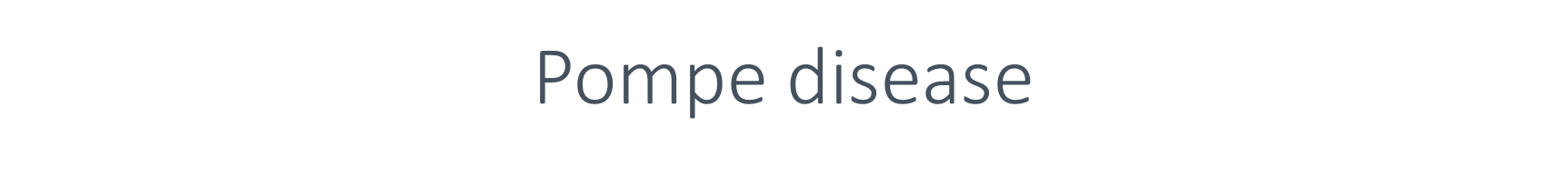 Deficient enzyme: Debranching enzyme in lysosomes
Clinical features
Hypertrophic cardiomyopathy
Conduction blocks
Cardiomegaly
Macroglossia
Proximal myopathy
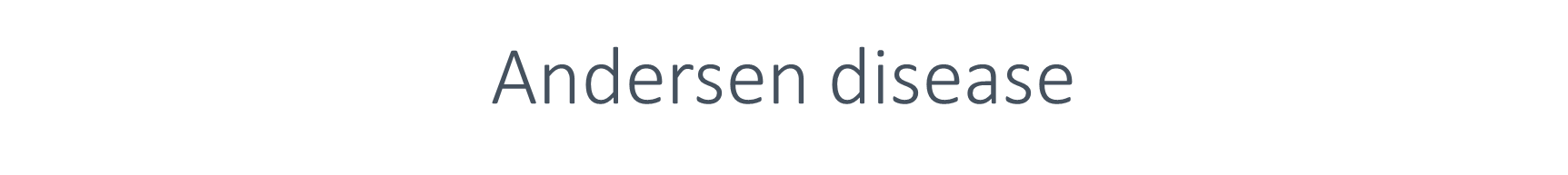 Deficient enzyme: Branching enzyme
Clinical features
Symptoms in early infancy (usually leading to death early in childhood)
Hepatosplenomegaly
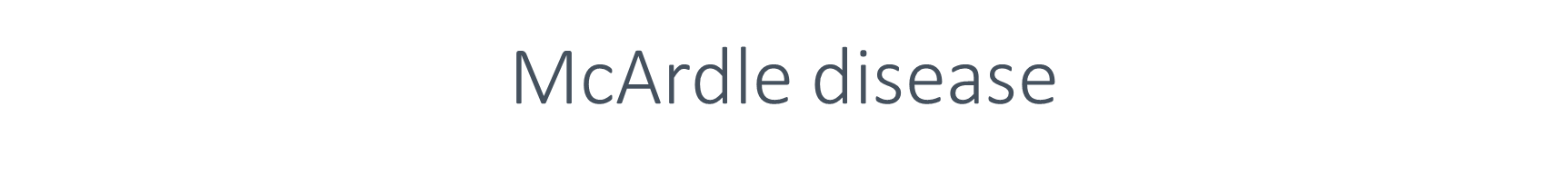 Deficient enzyme: Glycogen phosphorylase in Muscle cells
Clinical features
Generalized muscle weakness, exercise intolerance (with a second wind phenomenon)
Her’s disease
Deficient enzyme: Glycogen phosphorylase in Hepatic cells
Clinical features
Hepatomegaly
Fasting hypoglycemia and ketosis
Hyperlipidemia
Glycogen storage disorders
Diagnostics
Initial tests: Muscle and/or liver biopsy (depending on the enzyme deficiency): glycogen storage appears as PAS-positive granules
Confirmatory test: DNA testing for the gene defects
Additional tests: Ischemic forearm test: an important test to evaluate if a patient has a metabolic disorder of muscle function
A sphygmomanometer cuff is tied around the arm and inflated to beyond systolic blood pressure. The patient is then asked to repeatedly form a fist. The cuff is then deflated, and multiple blood samples are taken to measure serum lactate levels.
The normal response to an ischemic exercise test is an increase in the levels of lactate as a result of anaerobic metabolism of glucose.
In the case of GSD type III and type V,, not enough glucose is produced from glycogen. As a result, lactate levels do not rise.
Glycogen storage disorders
Therapy
General
Most forms of GSD can be managed effectively with dietary therapy (e.g., uncooked corn starch, glucose preparations) with the aim of preventing hypoglycemia and/or muscle symptoms
Foods rich in fructose and galactose should be avoided in patients with GSD type I
Definitive therapy
Enzyme replacement therapy is available for some forms of GSD
A liver transplant may be required in the case of liver GSD that progress to liver cirrhosis and/or result in poor metabolic control.
Galactose Metabolism
Lactose intolerance
Galactokinase deficiency
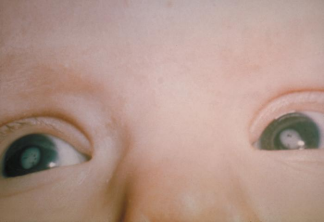 Classic Galactosemia
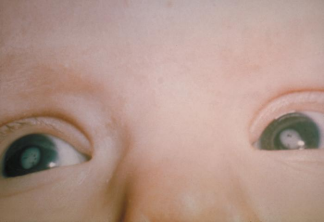 Galactosemias
Diagnostics for both types
Newborn screening test: ↑ galactose/galactose-1-phosphate in blood
Urine galactose levels: galactosuria
Total serum bilirubin: hyperbilirubinemia
Treatment for both types
Complete cessation of lactose-containing feeds and lifelong adherence to a galactose-free and lactose-free diet
Disorders of fructose metabolism
Inborn errors of protein metabolism
Amino acid metabolism disorders
Hartnup disease
Maple syrup urine disease
Phenylketonuria
Alkaptonuria
Homocystinuria
Cystinuria
Organic acidemias
Cystinosis
Histidinemia
Aromatic L-amino acid decarboxylase deficiency
Urea cycle disorders
Ornithine transcarbamylase deficiency (OTC deficiency)
Arginase deficiency
Carbamoyl phosphate synthetase 1 (CPS1) deficiency
N-acetylglutamate synthase deficiency
Orotic aciduria
Catecholamine Synthesis
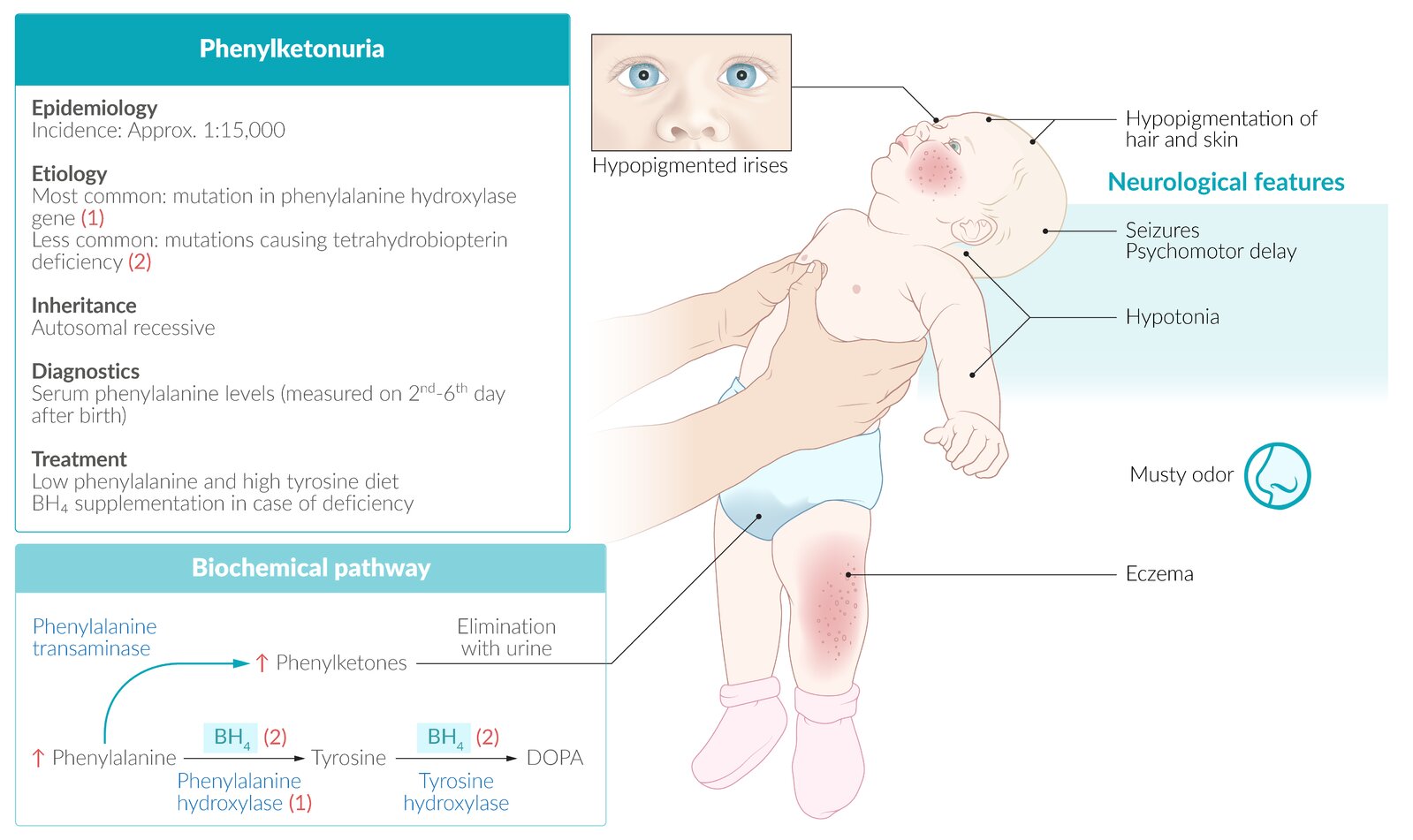 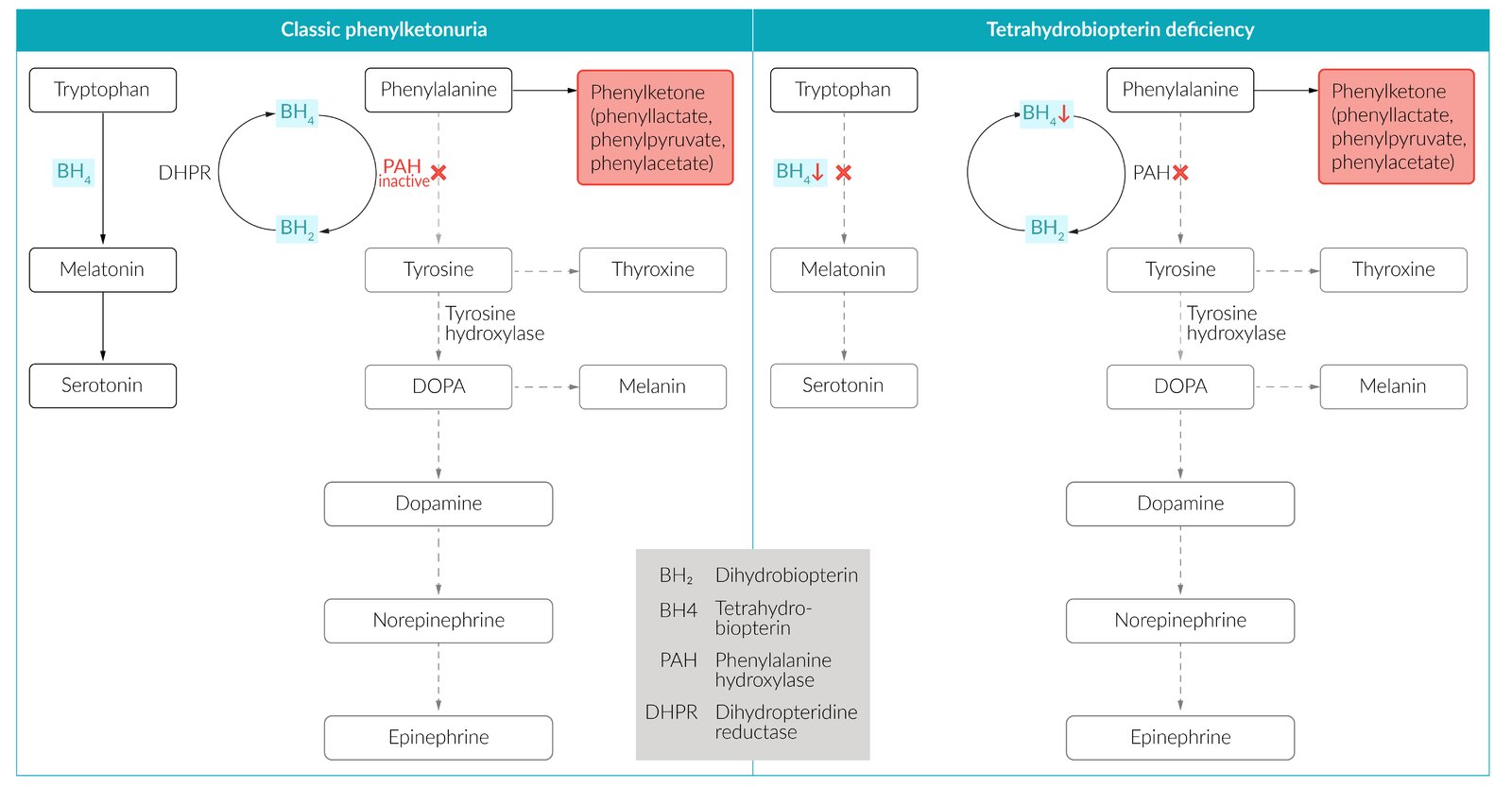 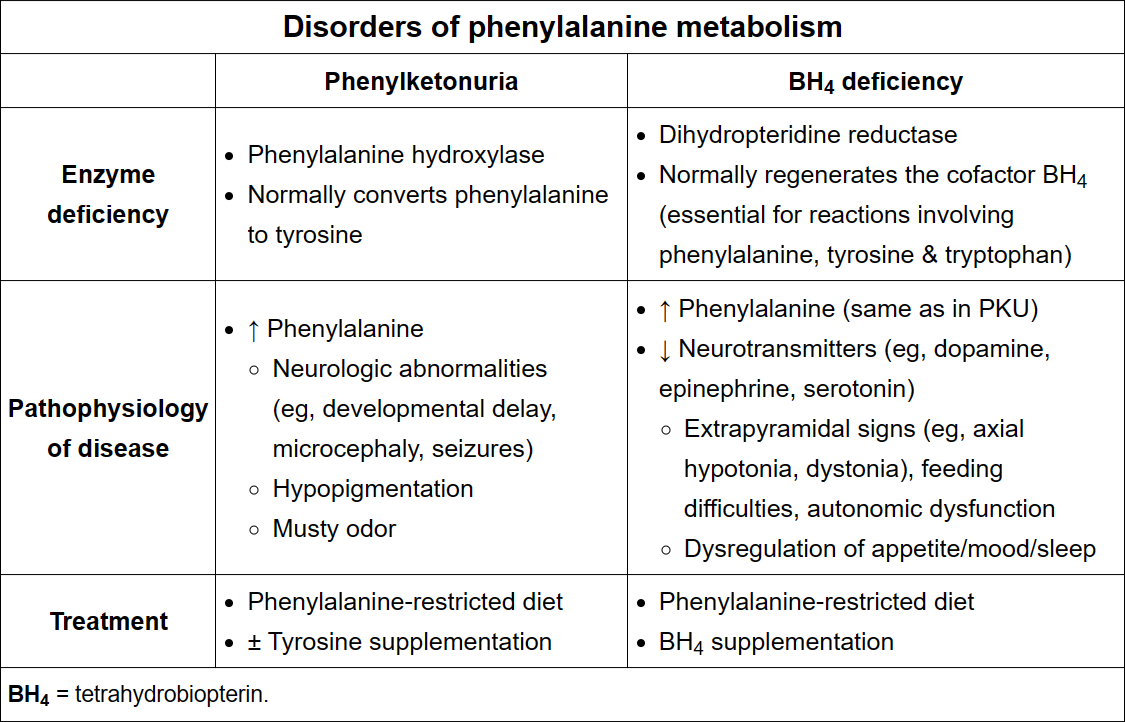 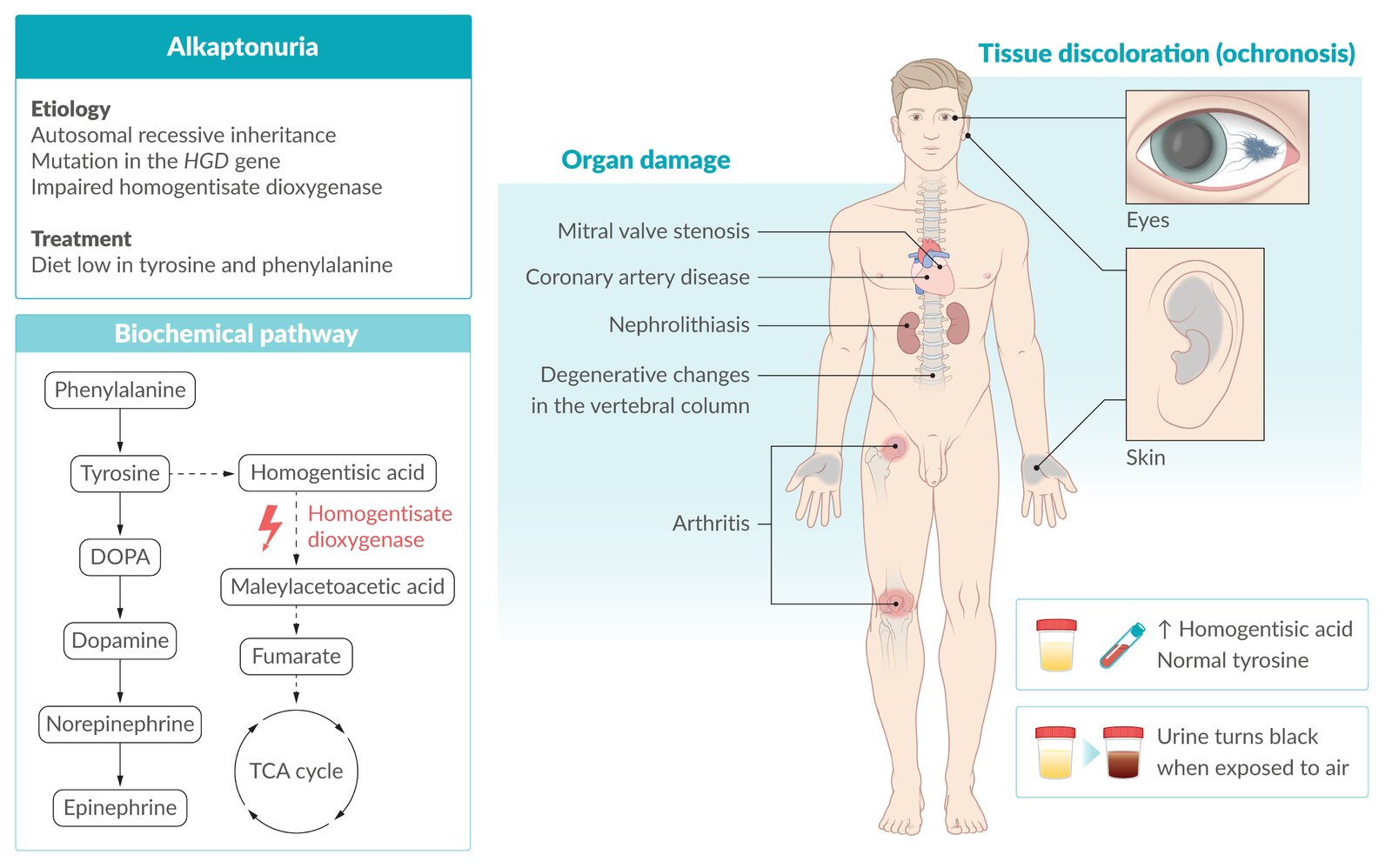 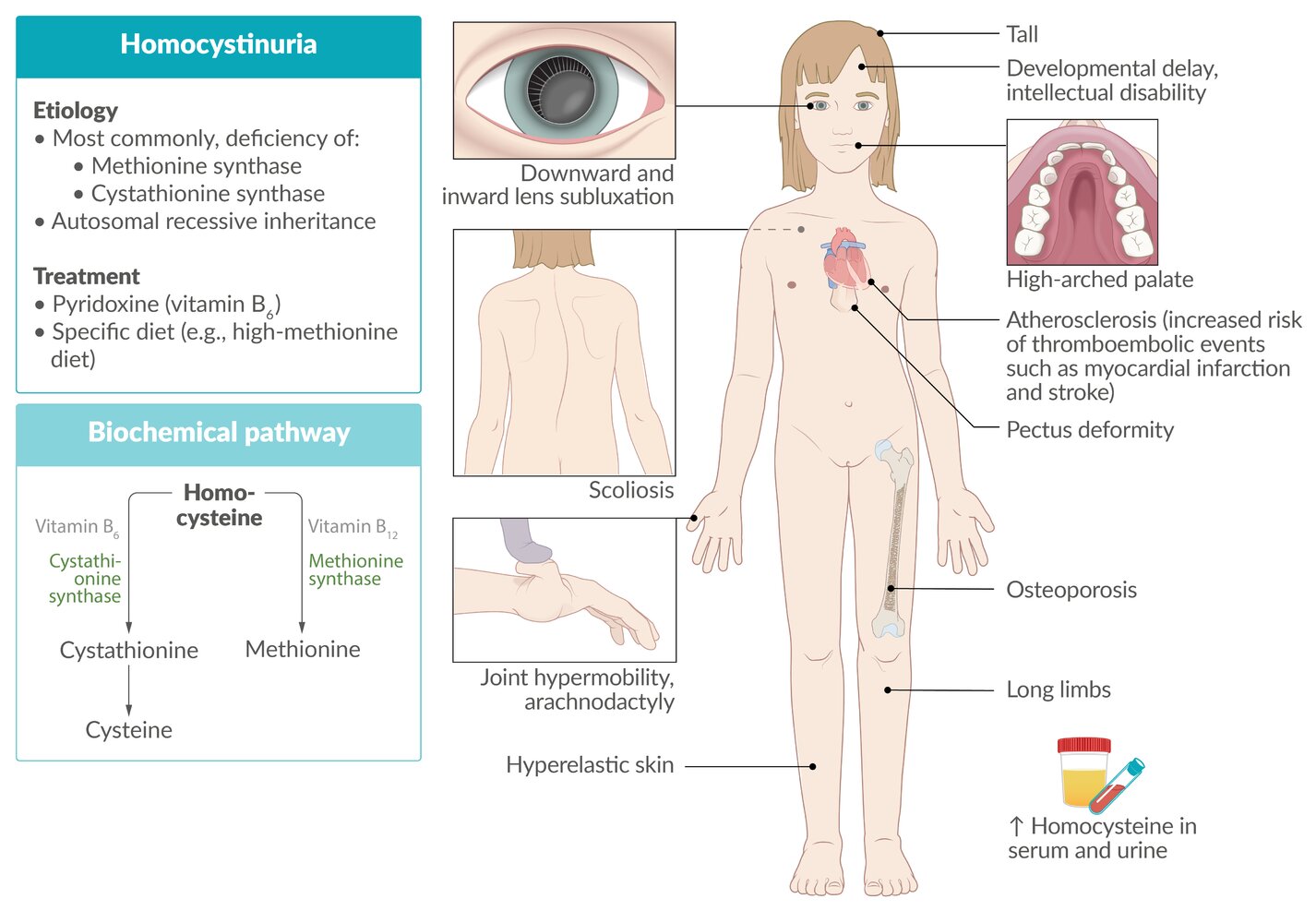 Pathophysiology of homocystinuria
Methionine synthase deficiency or MTHFR deficiency: impaired conversion of homocysteine to methionine
Cystathionine synthase deficiency or reduced affinity of cystathionine synthase for pyridoxal phosphate: impaired conversion of homocysteine to cystathionine
Both result in accumulation of homocysteine.
Cystinuria
Pathophysiology: impaired renal reabsorption of dibasic amino acids (cystine, ornithine, arginine, lysine) → accumulation of cystine in the urine → frequent formation of hexagonal cystine stones
Inheritance: autosomal recessive
Clinical features: recurrent nephrolithiasis, starting as early as childhood
Diagnostics
Urine microscopy: hexagonal cystine stones
Urinary cyanide nitroprusside test: positive
Treatment
Adequate hydration
Urinary alkalinization: acetazolamide, potassium citrate
Chelating agents: penicillamine
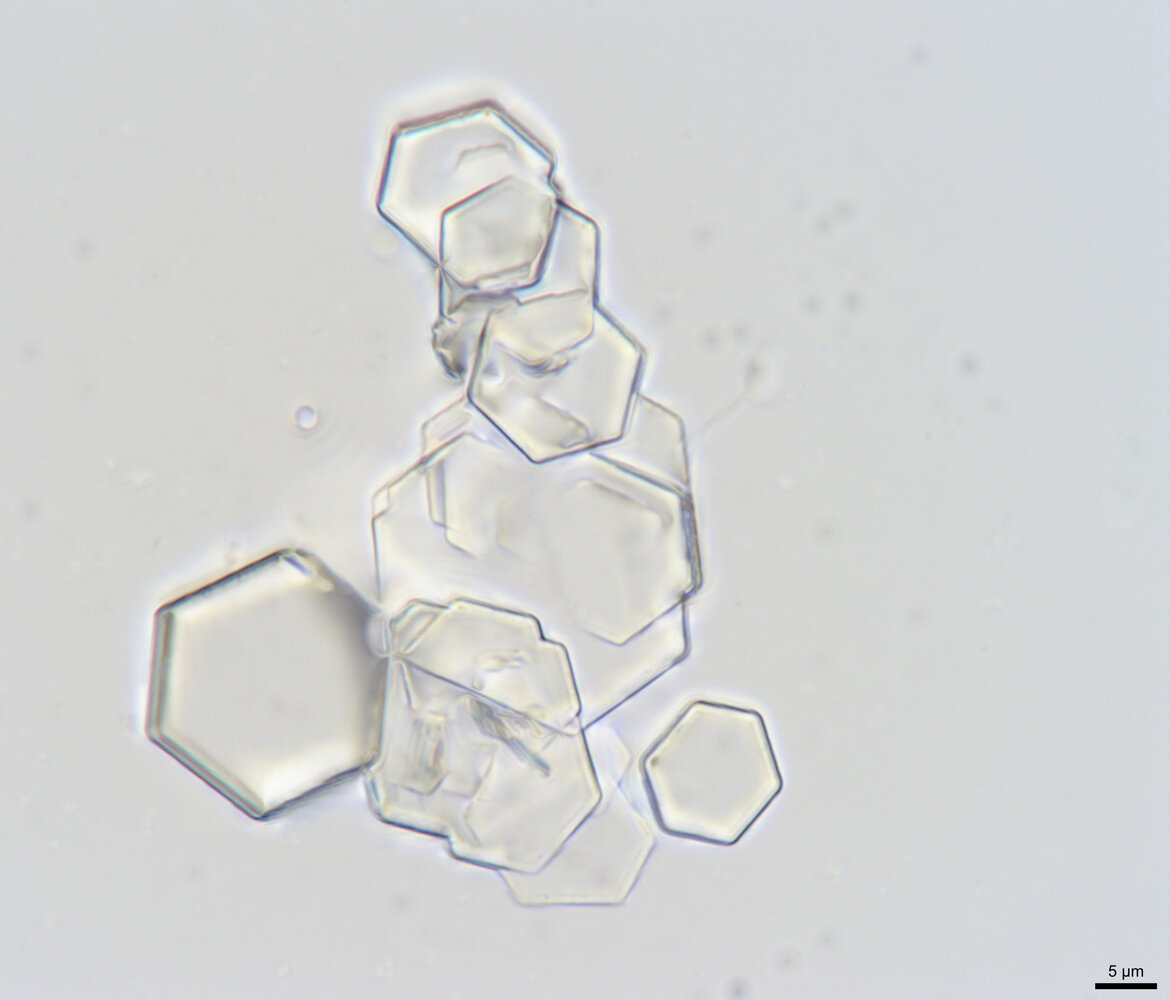 Hartnup disease
Pathophysiology: impaired Na+-dependent neutral amino acid transporter on enterocytes and proximal renal tubular cells → decreased renal and intestinal absorption of tryptophan → inability to synthesize vitamin B3 (niacin)
Inheritance: autosomal recessive
Clinical features: symptoms of vitamin B3 deficiency
Pellagra: dermatitis, glossitis, diarrhea, dementia
Cerebellar ataxia
Diagnostics: ↑ neutral amino acids in urine (neutral aminoaciduria)
Treatment
High-protein diet 
Niacin supplementation
Maple syrup urine disease
Pathophysiology: absent or deficient branched-chain alpha-ketoacid dehydrogenase → impaired degradation of BCAA (valine, leucine, isoleucine) → elevated α-ketoacid formation
Inheritance: autosomal recessive
Clinical features: Symptom onset: early neonatal period
Sweet-smelling urine (maple syrup or burnt sugar odor)
Intellectual disability
Poor feeding, vomiting, and lethargy
Diagnostics: (Part of newborn screening)
Increased serum levels of alpha-ketoacids (especially leucine alpha-ketoacids)
Increased serum levels of leucine, isoleucine, and valine
Hypoglycemia
Treatment: Avoid foods containing BCAA
Organic acidemias Pathophysiology
Propionic acidemia: propionyl-CoA carboxylase deficiency → impaired conversion of propionyl-CoA to methylmalonyl-CoA → ↑ propionyl-CoA and ↓ methylmalonate → conversion into propionic acid, which accumulates in serum and urine
Methylmalonic acidemia: methylmalonyl-CoA mutase deficiency or vitamin B12 deficiency → accumulation of methylmalonic acid
Accumulation of organic acids leads to
Urea cycle inhibition → hyperammonemia
Gluconeogenesis inhibition → hypoglycemia during fasting periods and increased risk of ketoacidosis (high anion gap metabolic acidosis)
Organic acidemias
Inheritance: autosomal recessive
Clinical features: Manifests in the neonatal period
Vomiting, poor feeding, Lethargy, Hepatomegaly
Intellectual disability, developmental delay, Growth faltering
Seizures, Hypotonia, Coma
Diagnostics
↑ Propionic acid or ↑ methylmalonic acid in urine and serum 
High anion gap metabolic acidosis, Hyperammonemia, Ketonuria
Treatment: follow a diet that is low in
Protein, especially low in amino acids isoleucine, valine, threonine, and methionine
Pyrimidines (thymine and uracil)
Odd-chain fatty acids, cholesterol
Urea cycle
Ornithine transcarbamylase deficiency (OTC deficiency)
Most common urea cycle defect
Inheritance: X-linked recessive
Pathophysiology: Defect in the enzyme ornithine transcarbamylase → impaired conversion of carbamoyl phosphate and ornithine to citrulline (and phosphate) → ammonia cannot be eliminated and accumulates
Clinical features
Symptoms commonly manifest in the first days of life but can develop at any age.
Nausea, vomiting, irritability, poor feeding
Delayed growth and cognitive impairment
In severe cases, metabolic encephalopathy with coma and death
Does not cause megaloblastic anemia (as opposed to orotic aciduria)
Ornithine transcarbamylase deficiency (OTC deficiency)
Diagnostics
Hyperammonemia (usually > 100 μmol/L)
↑ Orotic acid in urine and blood
↓ BUN
↑ Carbamoyl phosphate and ↓ citrulline in the serum
Normal ketone and glucose levels
Enzyme analysis of OTC activity
Treatment
Strict low-protein diet
Reduce serum ammonia
Nitrogen scavengers such as sodium benzoate
Fluid management
Dialysis (in severe cases)
Arginine supplementation: to promote urea formation
Orotic aciduria
Inheritance: autosomal recessive
Pathophysiology
UMP synthase normally converts orotic acid into uridine monophosphate. 
Deficiency of UMP synthase → accumulation of orotic acid in serum and urine
Clinical features: Manifests in early childhood
Growth faltering, delayed physical and mental development
Megaloblastic anemia, which does not respond to folate and vitamin B12 supplementation
Orotic acid crystalluria
Diagnostics: ↑ Orotic acid in serum and urine
Treatment: Uridine monophosphate substitution
Arginase deficiency
Inheritance: autosomal recessive
Pathophysiology: absent or nonfunctional arginase enzyme → impaired conversion of arginine to ornithine → accumulation of ammonia and arginine in the serum
Clinical features
Acute: episodic hyperammonemia
Often asymptomatic
Triggered by metabolic stress (e.g., infections, trauma, surgery)
Chronic
Delayed growth (usually present by 3 years of age)
Poor cognitive development, missed developmental milestones
Progressive spasticity (especially of lower extremities)
Dystonia
Ataxia
Seizures
Arginase deficiency
Diagnostics
↑ Serum arginine 
Hyperammonemia
↑ Orotic acid in urine and blood
↓ BUN 
Genetic testing
Arginase activity analysis
Treatment
Reduce serum ammonia
Nitrogen scavengers such as sodium phenylacetate and sodium benzoate
Fluid management
Dialysis (in severe cases)
Low-protein diet
Carbamoyl phosphate synthetase 1 (CPS1) deficiency
Inheritance: autosomal recessive
Etiopathogenesis: CPS1 gene mutations → disruptions in urea cycle → ↓ conversion of ammonia to carbamoyl phosphate → hyperammonemia
Clinical features
Poor feeding, lethargy
Hypotonia
Seizures
Respiratory distress
Carbamoyl phosphate synthetase 1 (CPS1) deficiency
Diagnostics
Blood test as part of newborn screening showing low levels of citrulline and arginine, but high levels of glutamine, indicating hyperammonemia
Confirmation via molecular genetic testing for mutated CPS1 gene
Orotic acid levels are not increased
Treatment
Acute management
Lowering of serum ammonia level (e.g., lactulose, rifamixin/neomycin, phenylbutyrate)
Dialysis (in severe cases)
Fluid management
Long-term management
Dietary modifications: reduction of protein intake, amino acid supplementation (e.g., essential amino acids) 
Tailored treatment based on symptoms (e.g., antiseizure medications, liver transplantation)
Prognosis: fatal if left untreated
N-acetylglutamate synthase deficiency
Inheritance: autosomal recessive
Etiopathogenesis: NAGS gene mutations → ↓ function or complete loss of enzyme → disruptions in urea cycle → hyperammonemia
Clinical features
Poor feeding, lethargy
Hypotonia
Seizures
Respiratory distress
Diagnostics: usually a clinical diagnosis; confirmation via molecular genetic testing for mutated NAGS gene
N-acetylglutamate synthase deficiency
Treatment
Acute management
Lowering of serum ammonia level (especially carbamylglutamate)
Fluid management
Dialysis (in severe cases)
Long-term management: same as CPS1 deficiency
Prognosis: fatal if left untreated
Inborn errors of lipid metabolism
Medium-chain acyl-CoA dehydrogenase deficiency 
Long-chain hydroxyacyl-CoA dehydrogenase deficiency
Primary carnitine deficiency
Carnitine palmitoyltransferase II deficiency (CPT II deficiency)
Medium-chain acyl-CoA dehydrogenase deficiency
Inheritance: autosomal recessive
Pathophysiology
Deficiency of medium-chain acyl-CoA dehydrogenase → defective breakdown of medium-chain fatty acids into acetyl-CoA → elevated concentrations of fatty acyl-CoA in the blood → hypoketotic hypoglycemia
Symptoms are usually triggered by the following:
Prolonged fasting
States of increased metabolic demand (e.g., infection, exercise)
Clinical features
Onset: within the first years of life
Dehydration, poor feeding
Vomiting
CNS
Lethargy
Seizures
Coma
Hypotonia
Cardiopulmonary collapse
Medium-chain acyl-CoA dehydrogenase deficiency
Diagnostics
Part of newborn screening
Laboratory findings
Hypoglycemia
↓ Ketones in blood and urine
Hyperammonemia, hyperuricemia
Metabolic acidosis
↑ AST and ALT
Prolonged PT and aPTT
Genetic testing for the common A985G mutation
Treatment
IV administration of 10% dextrose during acute decompensation
Avoid fasting states
Diet high in carbohydrates and low in fat
Complications
Encephalopathy
Fatty liver disease and impaired hepatic function
Sudden death
Long-chain hydroxyacyl-CoA dehydrogenase deficiency
Inheritance: autosomal recessive
Pathophysiology
Long-chain hydroxyacyl-CoA dehydrogenase deficiency → defective breakdown of long-chain fatty acids → buildup of toxic fatty acid intermediates → hypoketotic hypoglycemia
Symptoms are usually triggered by the following:
Prolonged fasting
States of increased metabolic demand (e.g., infection, exercise)
Clinical features
Onset: within the first few years of life
Poor feeding
Growth faltering
Irritability, lethargy
Hypoglycemia
Skeletal myopathy (hypotonia, myalgia)
Rhabdomyolysis
Hepatomegaly, liver dysfunction
Cardiomyopathy
Long-chain hydroxyacyl-CoA dehydrogenase deficiency
Diagnostics
Newborn screening
Laboratory findings
Hypoglycemia
↓ Ketones in blood and urine
Hyperammonemia
Metabolic acidosis
↑ 3-hydroxydicarboxylic acids in urine
↑ Lactic acid in urine
↑ AST and ALT
↑ Creatine kinase
Genetic testing for HADHA gene variant
Treatment
IV administration of 10% dextrose during acute decompensation
Frequent feeding intervals
Diet low in fat and high in carbohydrates 
Dietary supplementation with medium-chain fatty acids (e.g., Triheptanoin)
Avoid prolonged fasting.
Complications
Encephalopathy
Retinopathy
Peripheral neuropathy
Primary carnitine deficiency
Inheritance: autosomal recessive
Pathophysiology
Defective carnitine transporter → impaired entry of long-chain fatty acids into mitochondria via carnitine-dependent shuttle → impaired fatty acid metabolism via beta-oxidation 
↓ Energy production from fatty acids (↓ gluconeogenesis) and ↓ production of ketones → hypoketotic hypoglycemia
Accumulation of fat (long-chain fatty acids) in the cytosol of the liver and cardiac and skeletal muscle cells → toxicity
Clinical features
Onset: early childhood
Growth faltering
Weakness, lethargy
Liver dysfunction
Dilated cardiomyopathy, congestive heart failure
Hypotonia
Encephalopathy
Rhabdomyolysis (can cause renal failure)
Primary carnitine deficiency
Diagnostics
Part of newborn screening
↓ Glucose and ↓ ketones in serum (hypoketotic hypoglycemia), hyperammonemia, ↑ ALT, ↑ AST
Very low plasma carnitine levels
Treatment
Avoid fasting states
Oral carnitine supplementation
Acute hypoketotic hypoglycemic encephalopathy: administer IV carnitine and 10% dextrose in water
Carnitine palmitoyltransferase II deficiency
Inheritance: autosomal recessive
Pathophysiology
CPT II normally removes carnitine from long-chain fatty acids in the mitochondria, which is necessary for fatty acid oxidation to occur
Defective carnitine palmitoyltransferase II (CPT II) → carnitine cannot be removed from long-chain fatty acids → no fatty acid oxidation → no substrate for gluconeogenesis and ketogenesis → hypoketotic hypoglycemia
Accumulation of fatty acids and long-chain acylcarnitines → damage to liver, heart, and muscles
Clinical features
Symptoms may occur as early as the neonatal period.
Presentation is variable
Growth faltering
Myalgia, hypotonia
Hepatomegaly, liver dysfunction, liver failure
Cardiomyopathy, congestive heart failure
Encephalopathy
Seizures
Rhabdomyolysis (can cause renal failure)
Sudden death
Carnitine palmitoyltransferase II deficiency
Diagnostics
Part of the expanded newborn screening
Hypoglycemia, ↓ serum ketones
↓ Total and free carnitine levels, ↑ acylcarnitines
Myoglobinuria and ↑ serum creatine kinase
↑ ALT, ↑ AST, hyperammonemia
Treatment
Diet low in long-chain triglyceride, high in medium-chain fatty acids, and high in carbohydrates
Avoid prolonged strenuous activity and fasting
DDx of Hypoglycemia in Children
Glycogen storage diseases
Hypoglycemia
Ketosis
Usually after overnight fast
Hereditary fructose intolerance
Deficiency of aldolase B
Build-up of fructose 1-phosphate
Depletion of ATP
Usually, a baby just weaned from breast milk
Hypoketotic Hypoglycemia
Lack of ketones in setting of ↓ glucose during fasting
Occurs in beta oxidation disorders
FFA → beta oxidation → ketones 
Tissues overuse glucose → hypoglycemia 
Carnitine deficiency
Low serum carnitine and acylcarnitine levels
MCAD deficiency 
Medium chain acyl-CoA dehydrogenase
Dicarboxylic acids 6-10 carbons in urine 
High acylcarnitine levels
Micro-nutrients disorders
Lysosomal Storage Diseases
Sphingolipidoses
Gaucher disease
Krabbe disease
Tay-Sachs disease
Fabry disease
Metachromatic leukodystrophy
Niemann-Pick disease
Mucopolysaccharidoses
Hurler syndrome
Hunter syndrome
Mucolipidosis
I-cell disease (mucolipidosis type II)
Peroxisomal disorders
Zellweger Syndrome
Refsum Disease
Adrenoleukodystrophy
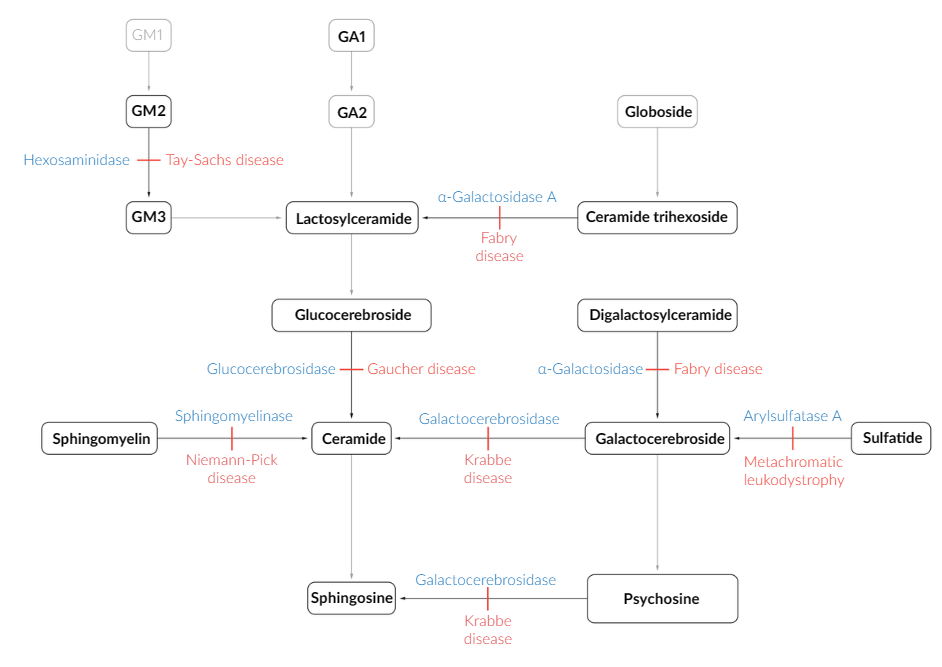 Gaucher disease
Inheritance: autosomal recessive
Enzyme deficiency: β-glucocerebrosidase
Accumulation of glucocerebroside
Clinical features
Hepatosplenomegaly
Bone: bone crises  , osteoporosis, avascular necrosis of the femur
Blood abnormalities: anemia, thrombocytopenia, pancytopenia
Pulmonary manifestations
Growth delays
Diagnostics: Gaucher cell: lipid-rich macrophages with an enlarged cytoplasm with inclusions that resemble crumpled tissue paper on microscopy
Treatment: enzyme replacement therapy with recombinant glucocerebrosidase
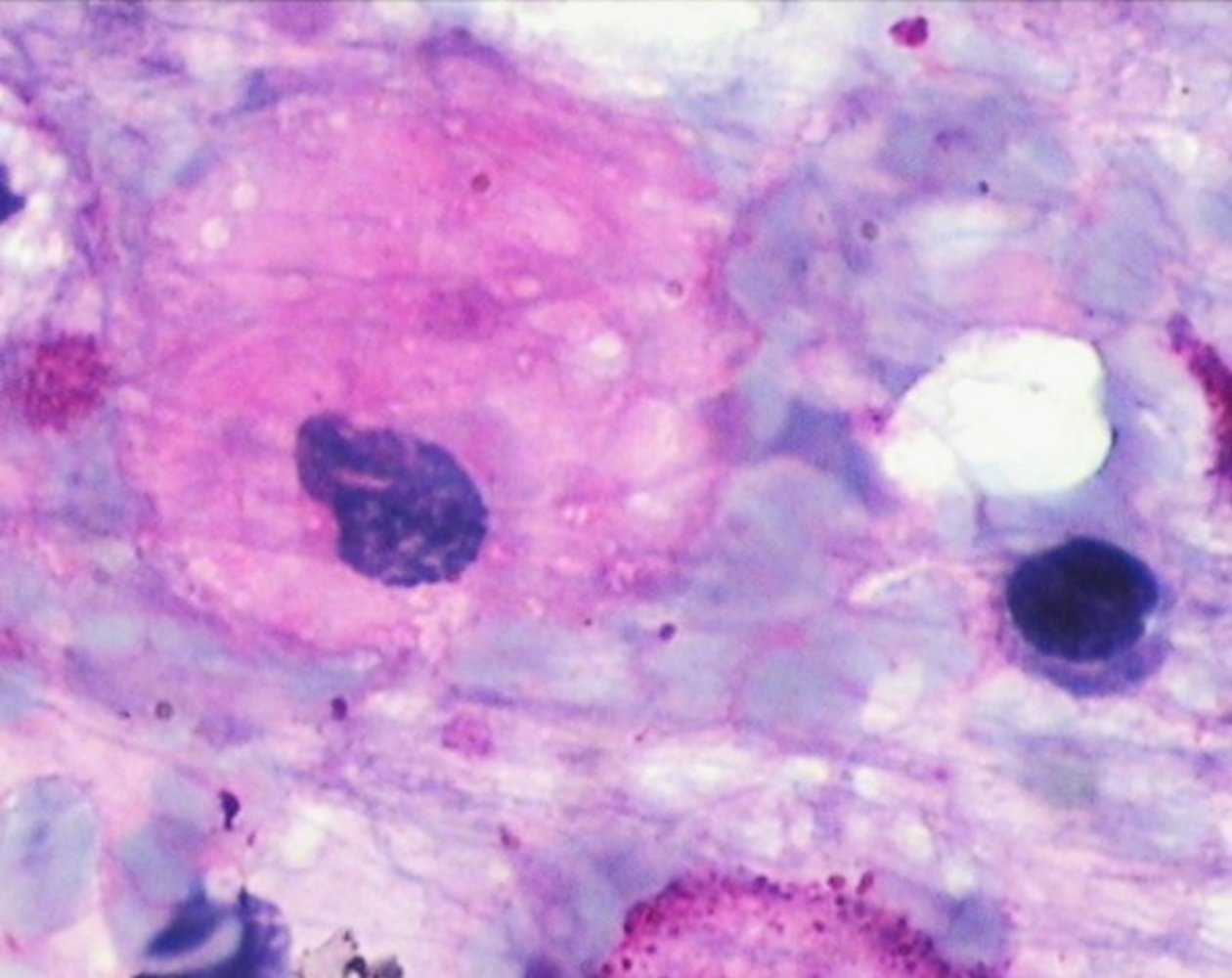 Krabbe disease
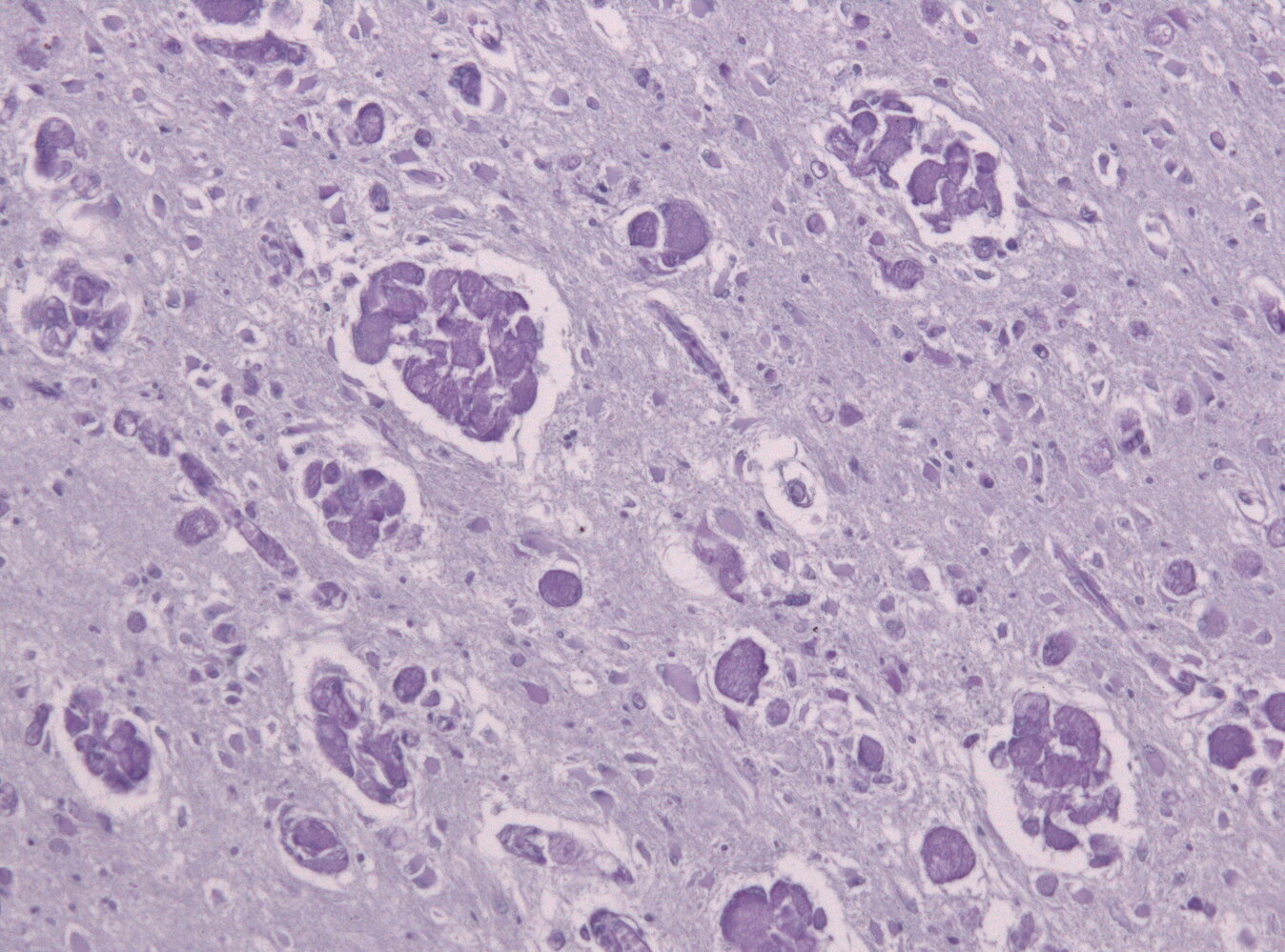 Inheritance: autosomal recessive
Enzyme deficiency: Galactocerebrosidase
Accumulation of galactocerebroside
Clinical features
Loss of vision (atrophy of the optical nerve)
Developmental delay
Peripheral neuropathy
Diagnostics: Globoid cell (a large multinucleated cell of mesodermal origin that is found clustered in the brain tissue)
Tay-Sachs disease
Inheritance: autosomal recessive; more common in Ashkenazi Jewish
Enzyme deficiency: Hexosaminidase A
Accumulation of GM2 ganglioside
Clinical features
Developmental delay
Macula showing a “cherry-red” spot
Hypotonia, seizures, hyperreflexia
Note: no hepatomegaly (unlike in Niemann-Pick disease)
Diagnostics: lysosomes with onion-skin appearance
Treatment: supportive
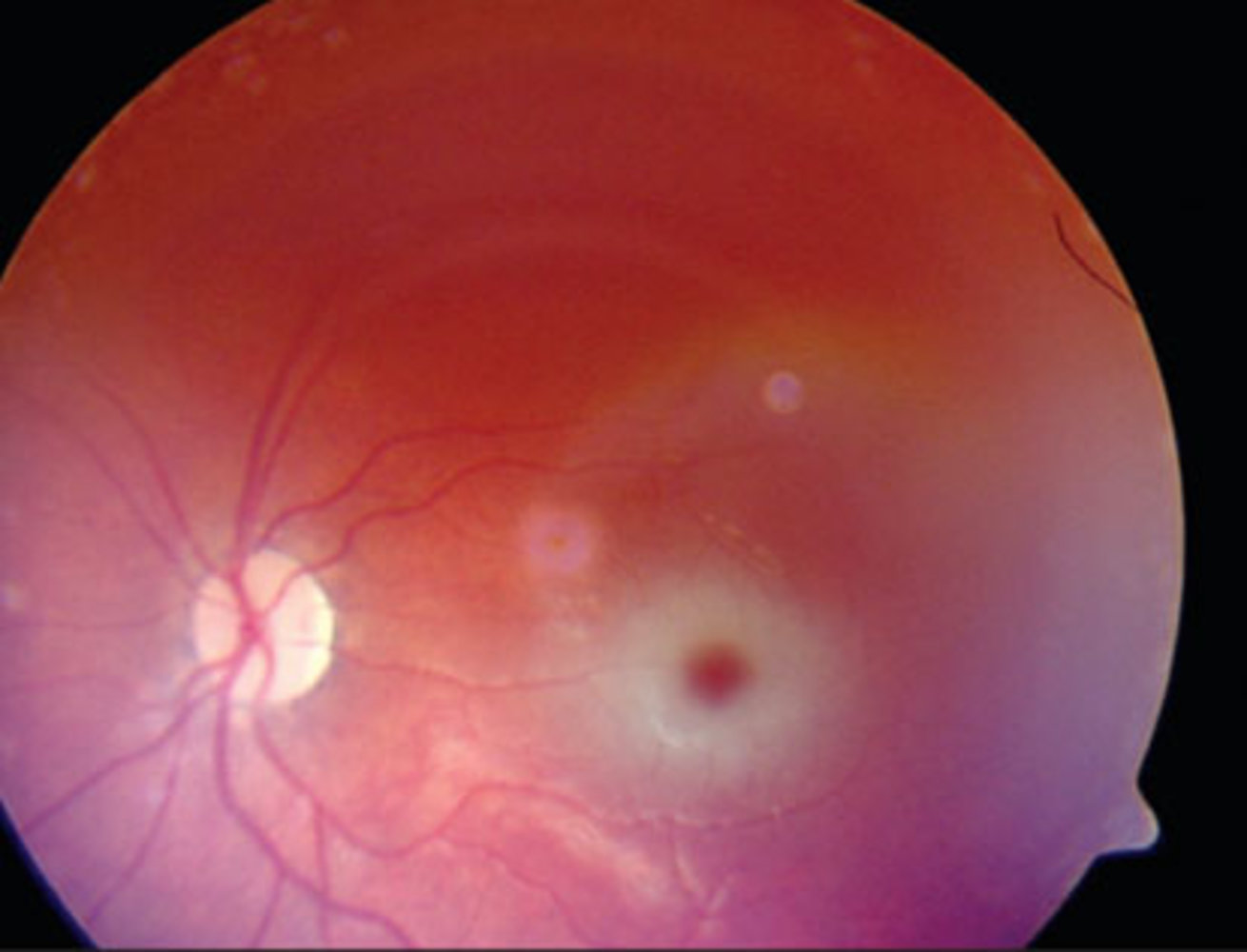 Niemann-Pick disease
Inheritance: autosomal recessive; more common in Ashkenazi Jewish
Enzyme deficiency: Sphingomyelinase
Accumulation of sphingomyelin
Clinical features
Progressive neurodegeneration
Macula showing a “cherry-red” spot
Hepatosplenomegaly
Diagnostics: lipid-laden macrophages (foam cells) in the bone marrow, spleen, and liver
Treatment: mainly conservative
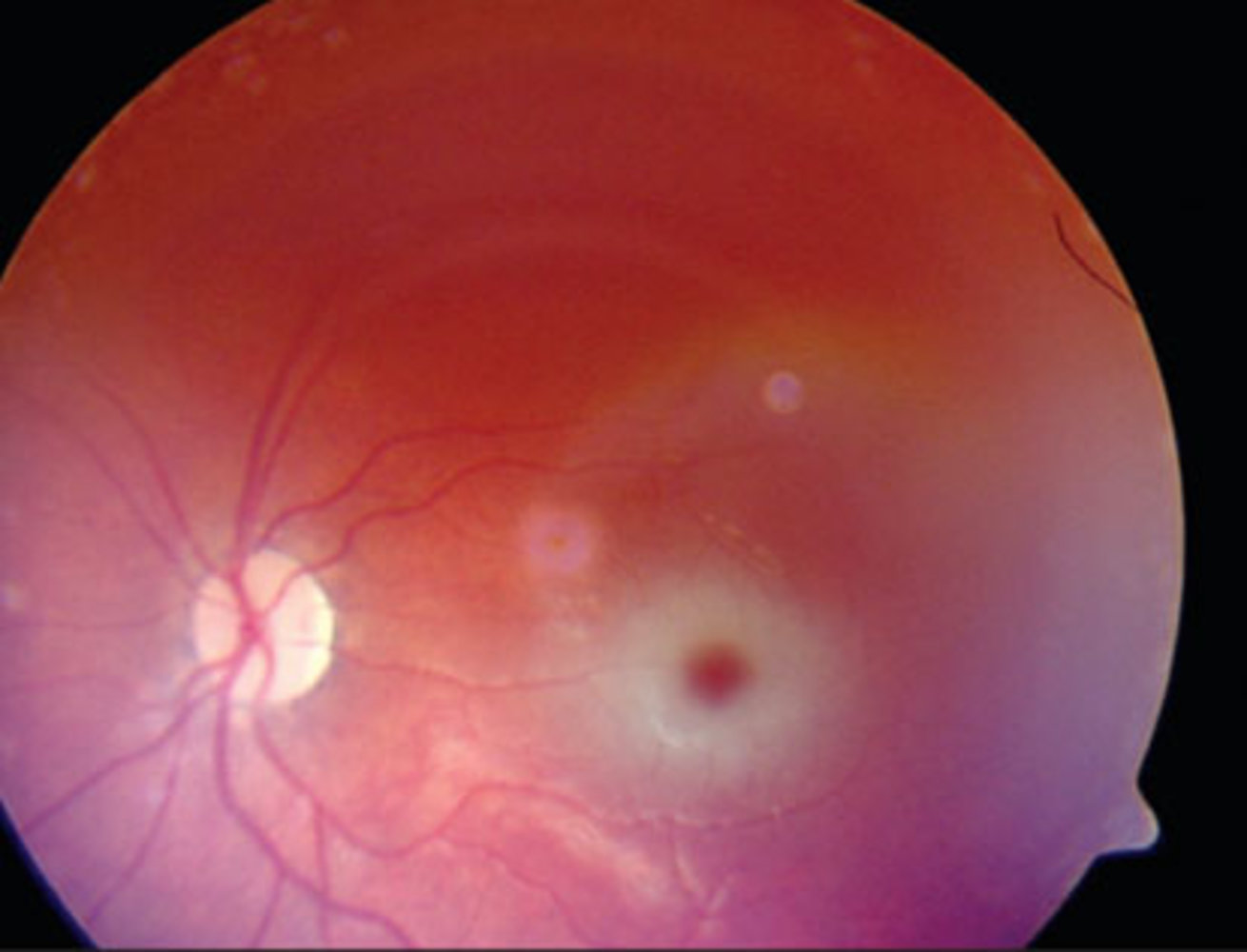 Fabry disease
Inheritance: X-linked recessive
Enzyme deficiency: α-Galactosidase A
Accumulation of ceramide trihexoside (globotriaosylceramide)
Clinical features: Early symptoms manifest as a typical triad of
Periodically occurring dysesthesia in the hands and feet
Anhidrosis or hypohidrosis
Angiokeratomas
Late symptoms: Fabry nephropathy
Treatment: α-galactosidase A replacement therapy
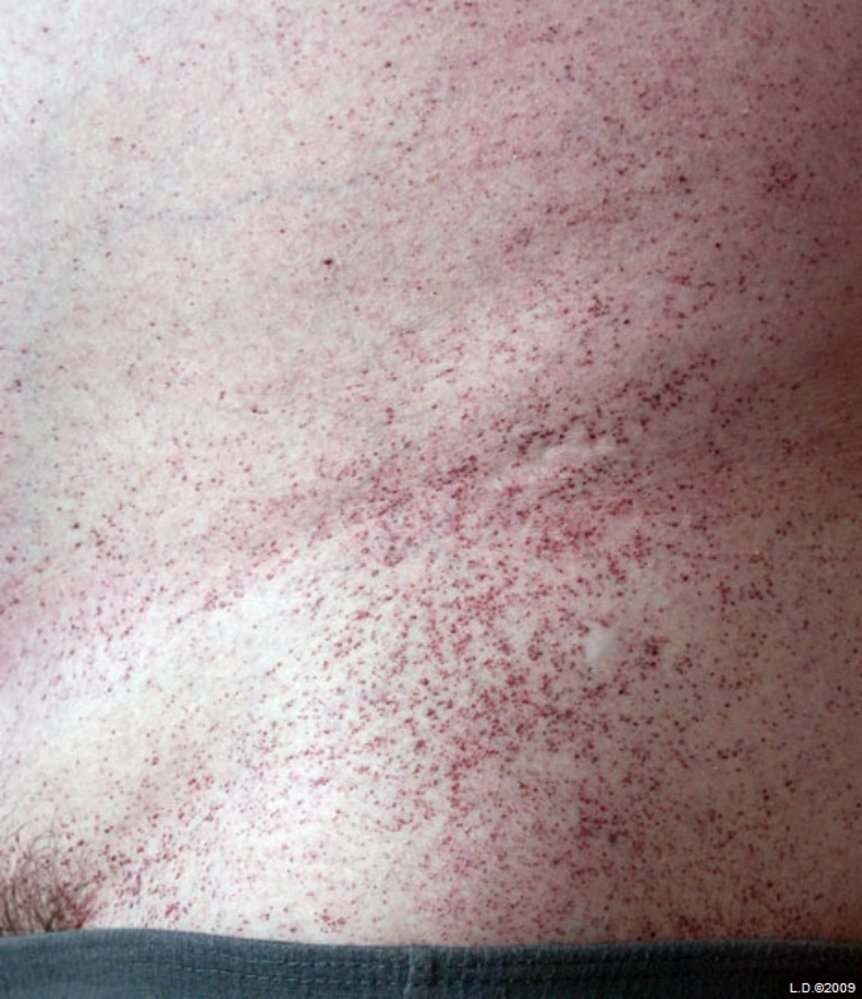 Metachromatic leukodystrophy
Inheritance: autosomal recessive
Enzyme deficiency:  Arylsulfatase A
Accumulation of cerebroside sulfate
Clinical features
Motor regression and developmental delay
Impaired memory
Ataxia
Treatment: Supportive
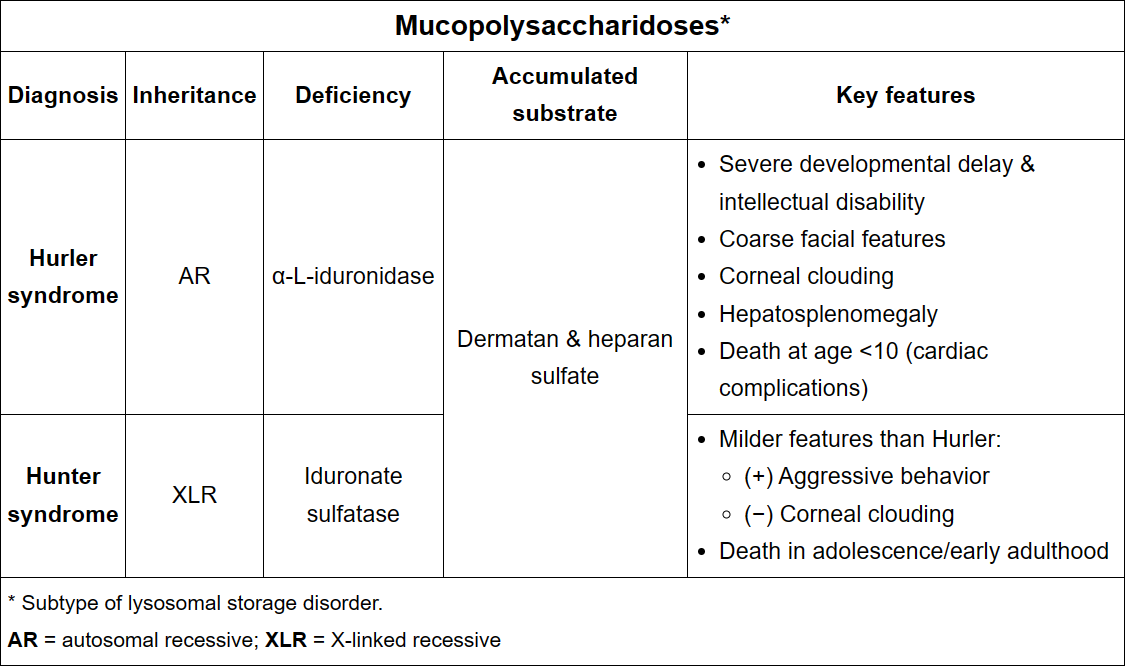 I-cell disease (mucolipidosis type II)
Inheritance: autosomal recessive
Pathophysiology: 
Defective N-acetylglucosaminyl-1-phosphotransferase → impaired phosphorylation of mannose residues of glycoproteins in the Golgi apparatus that should be transported to lysosomes (glycoproteins do not have mannose-6-phosphate) → extracellular secretion of these glycoproteins instead of delivery to lysosomes → inability to degrade lysosomal content → accumulation of abnormal lysosomal substances in the serum
Clinical features
Coarse facial features
Corneal clouding
Restricted joint movement
Organomegaly